Free Trade
Name
Principles of Free Trade
Trade liberalization can be used in stimulating and promoting economic growth and efficiency
 This usually creates comparative advantage and economic growth in the country
 Free trade promotes economic development in various global countries by:
 reducing costs
increasing the labor and finance used to produce goods
services in the country 
 Free trade policies usually involve international trade systems and practices including the exchange of exports and imports in various countries globally in a manner that promotes GDP
Illustration of Free Trade
Economic Freedom                             Trade Liberalization                                Free Trade & Jobs
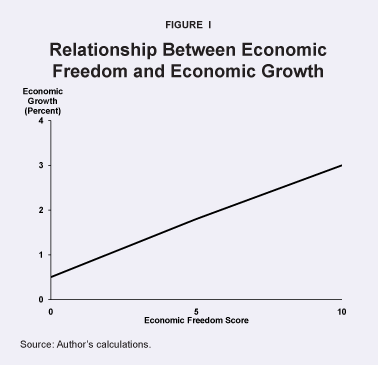 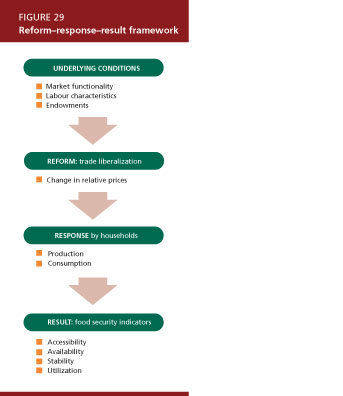 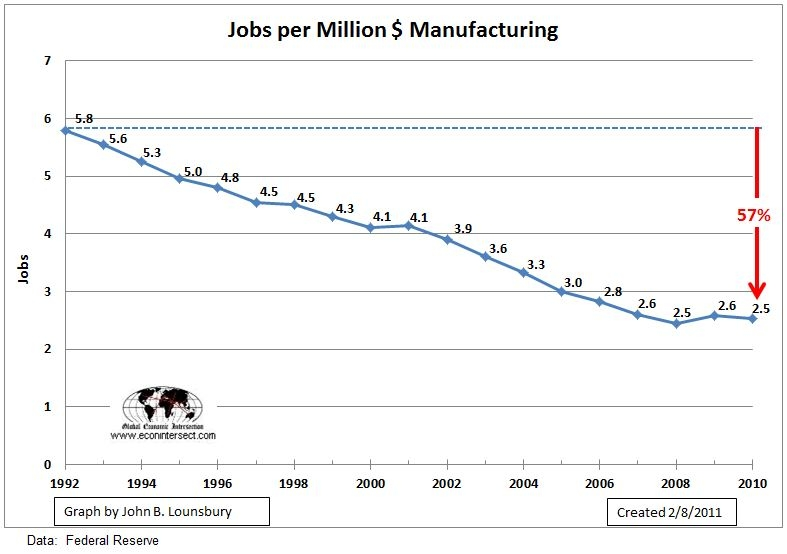